The University of Memphis 
Cecil C. Humphreys School of Law
2023-2024 Scholarship 
Process Overview
Multiple scholarship types and four separate applications.
Service Scholarships/Fellowships:
      Herff, Faculty Emeritus, & Humphreys.
2.  ASP and Dean’s Writing Fellows
3.  Memphis Access & Diversity
4.  Law school specific scholarships
How to apply online
Law School Service Scholarships
Humphreys Fellows, Herff, and Faculty Emeritus Scholarships
	
	a. Interested students must complete the online application. 
	b. All current recipients must complete the online application. 
	c. Deadline is Wednesday, February 15, 2023. 
	e. Award notification via email to applicants late March 2023. 

		
Humphreys Fellows Details
a. Assigned to faculty member and responsible for working 260 hours a year.  Some faculty will be interested in having some of the hours completed in the summer. 
b. $5,000 stipend
c. Humphreys Fellows cannot engage in outside employment.
d. Complete the employment hours certification each semester with the university

Herff, Humphreys, & Faculty Emeritus Selection Process (Research Assistant/Graduate Assistant)

1. Humphreys Selection Committee 
2. Notifications via email late-March from Ms. Penny Rogers. 
3. Online application.
4. Answer all questions and be sure to upload your resume.
Academic Success and Writing Fellows
All interested candidates must complete the Research Assistant/Graduate Assistant application. Please note, these Fellows opportunities have an additional & separate application you will need to complete as well.  The selection process and deadlines will be the same as the Research Assistant/Graduate Assistant application.
 
Academic Success Dean’s Fellows work with Dean Aden to assist entering law students with first-year courses. Finalists will be interviewed by Dean Aden, other Academic Success Program Faculty, and current ASP Dean’s Fellows. Interested students should direct inquiries to Dean Aden at maden@memphis.edu. 
 
Dean’s Writing Fellows work under the supervision of Dr. Marilyn Dunham Smith, Director of the Writing Center, and Professor Carrie Kerley, 2023-2024 Coordinator of Legal Methods, to assist first-year law students with writing assignments for Legal Methods. Finalists will be interviewed by Dr. Marilyn Dunham Smith, Professor Kerley, and the 2022-2023 Writing Fellows. Interested students should contact Dr. Marilyn Dunham Smith at mdsmith2@memphis.edu.
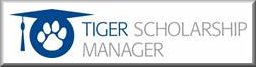 Tiger Scholarship Manager – Access & Diversity and Law School Specific Scholarships, Deadline is April 1, 2023.

MyMemphis
Click on “Account$” Tab
Log in to TSM using Memphis credentials
First page is “Your General Application” 
When completed click on blue “Finish & Continue” button.
Your “Recommended Opportunities” will be available for you based on your answers to the General Application. 
Detailed information on the scholarship is available by clicking the “apply” button.
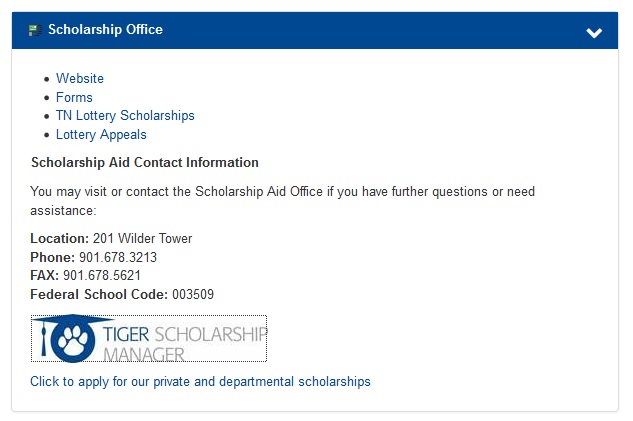 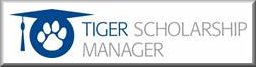 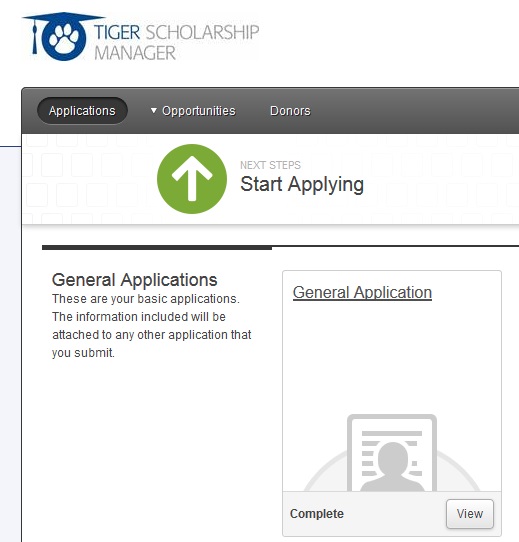 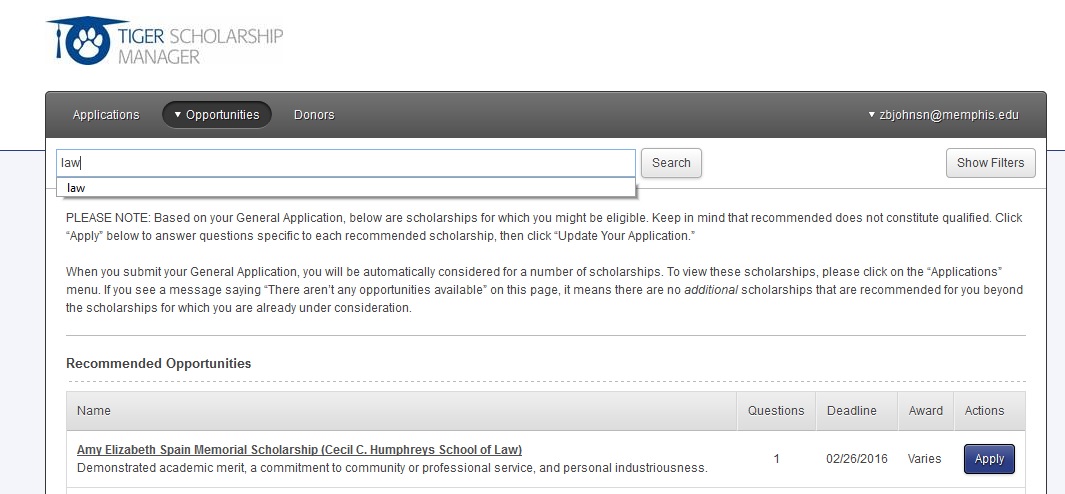 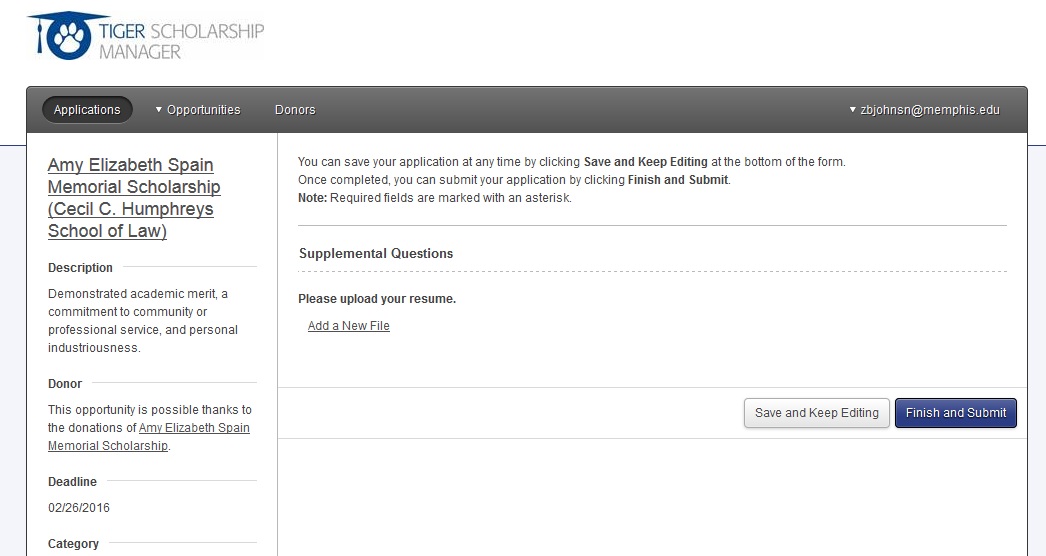 Memphis Access & Diversity Application 

Tiger Scholarship Manager 
2.   Deadline April 1, 2023.
3.   250-word essay on how you contribute to diversity at Memphis Law. 
4.   Current MADLS recipients must complete the online application.
5.   Award notifications in June after spring grades & class ranks are           released. 
6.   Resume not required.
Please describe in 250 words or less how you contribute to diversity at Memphis Law and why you should receive the Access & Diversity Scholarship. 
Note: We define diversity broadly to include several aspects of human differences that contribute to the intellectual discourse and inclusive environment at the University of Memphis School of Law. Diversity eligibility may be based on, but is not limited to, socioeconomic disadvantage, race, ethnicity, disability, or whether the applicant is a first-generation U.S. citizen, whether the applicant is a first-generation college graduate, or whether the applicant attended an HBCU, HSI, or Tribal College.
Deadline for Research Assistant/Graduate Assistant: 2.15.23
Deadline for all other law scholarships  4.1.23

Service & law school specific scholarships require resumes.
Memphis Access & Diversity does not require a resume.
Humphreys Fellows cannot engage in outside employment.
Humphreys Fellows, Herff, & Faculty Emeritus scholars must complete Research Assistant/Graduate Assistant application. 
Candidates only applying for ASP and Writing Center Fellows must complete Research Assistant/Graduate Assistant application. 
Many law scholarships require outside donor involvement. 
Read questions and provide appropriate answers for specific scholarships. 
Honors & Awards Committee will consider all scholarship applicants.
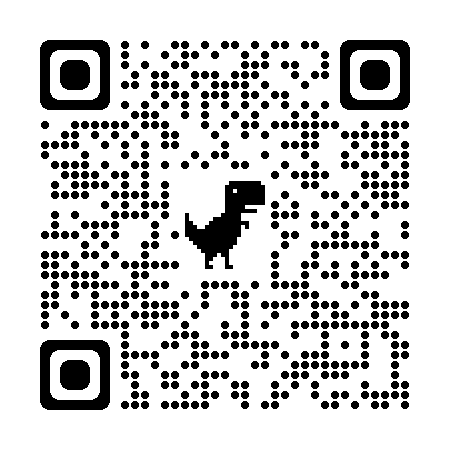 Law School Service Scholarship QR Code & Link
https://memphis.co1.qualtrics.com/jfe/form/SV_diHoKKjbv0dkAGa
Contact Information

Dean of Law Admissions
Dr. Sue Ann McClellan
smcclell@memphis.edu
Assistant Director
Ms. Joanna Darden
Joanna.darden@memphis.edu 
Administrative Assistant
Mrs. Penny Rogers
rpenny@memphis.edu